Закрепление работы над основными длительностями в 4/4, в видео- диктанте «Лошадка»
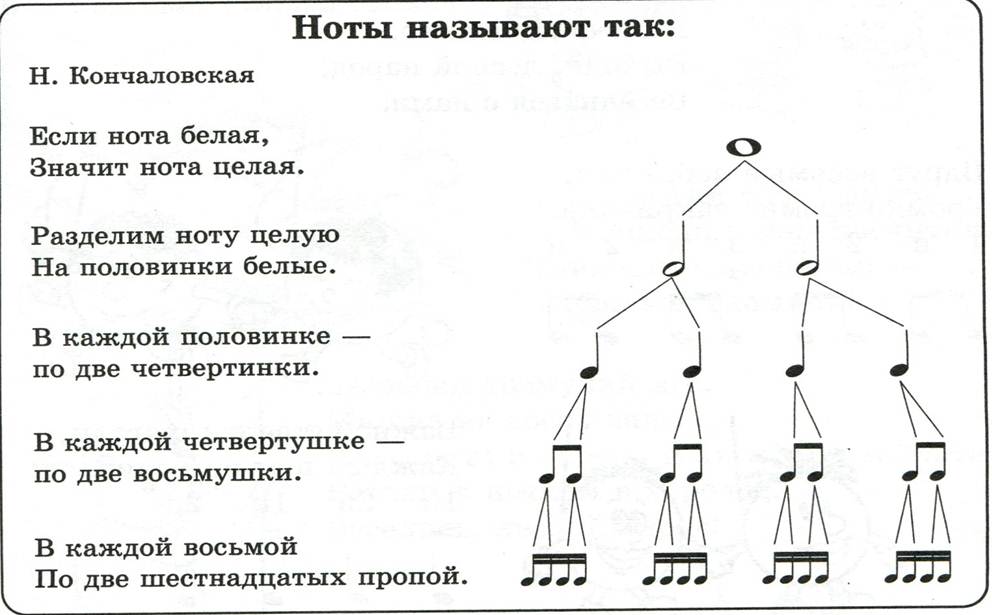 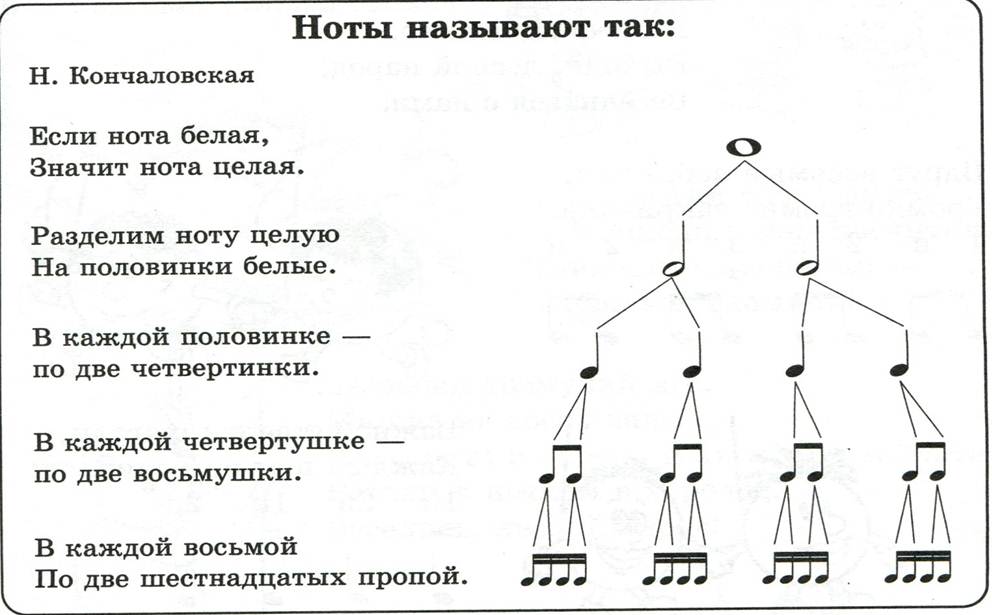 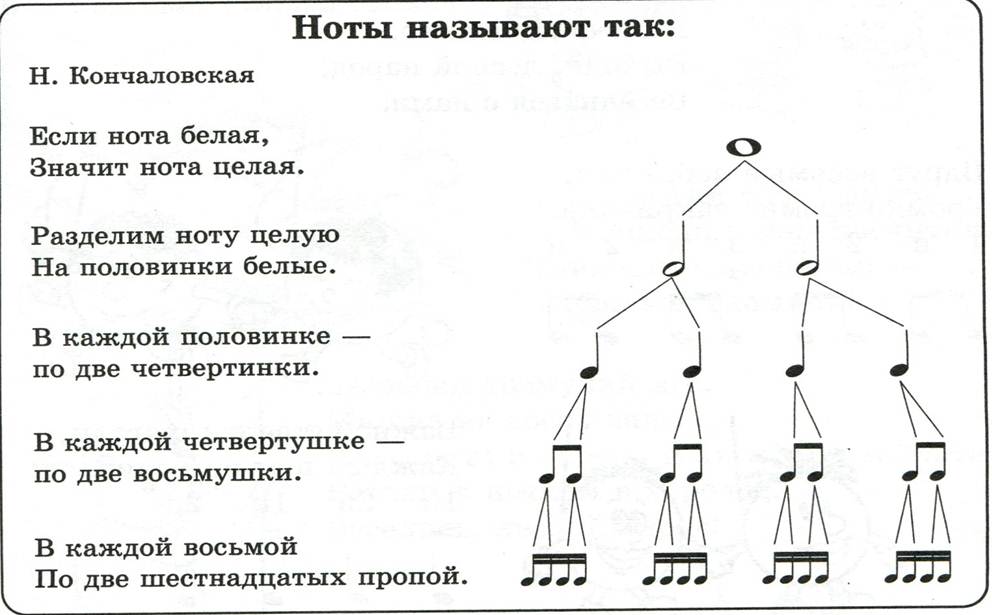 половинной
четвертной
восьмой
 (двумя восьмыми)
Длительность: 4 шестнадцатых
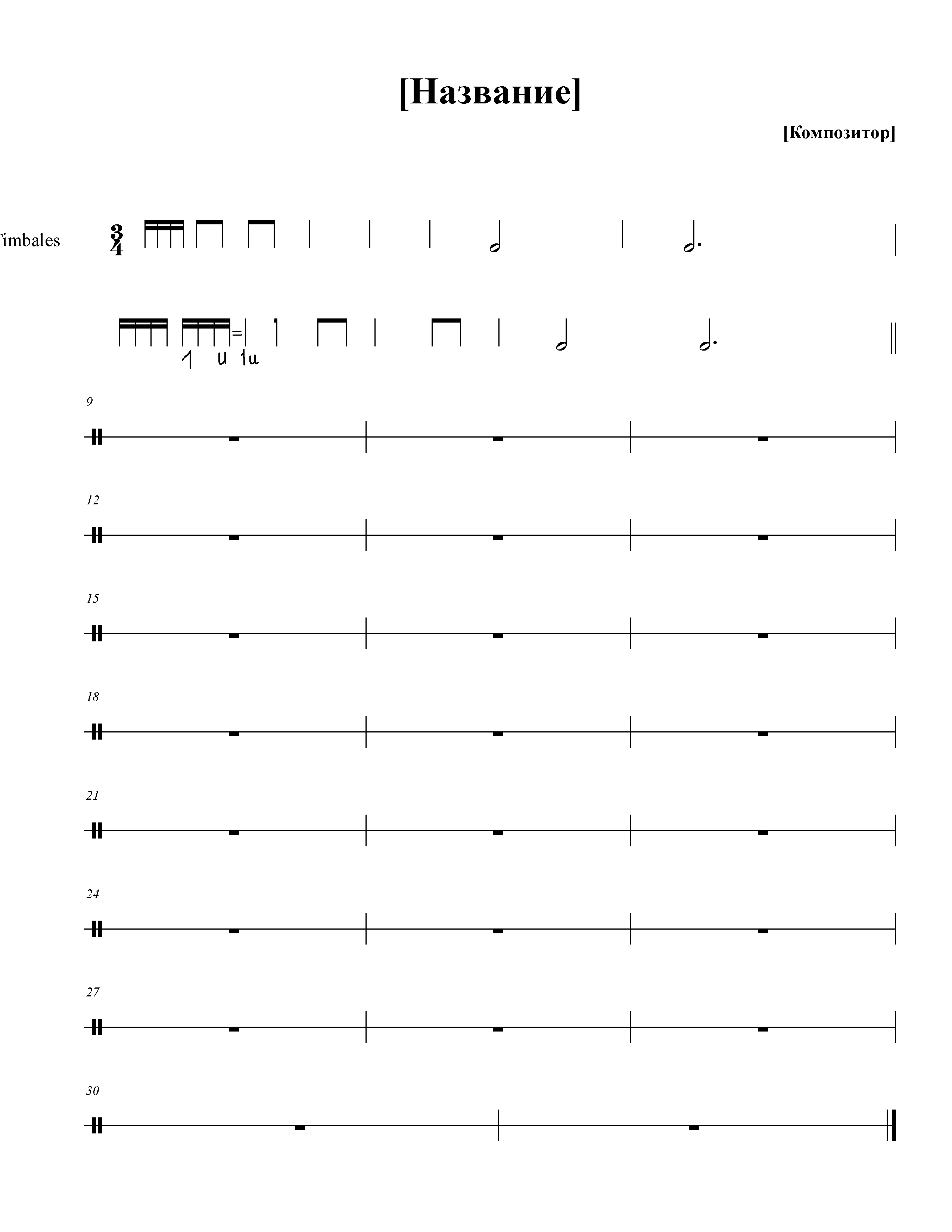 Расставьте тактовые черты:
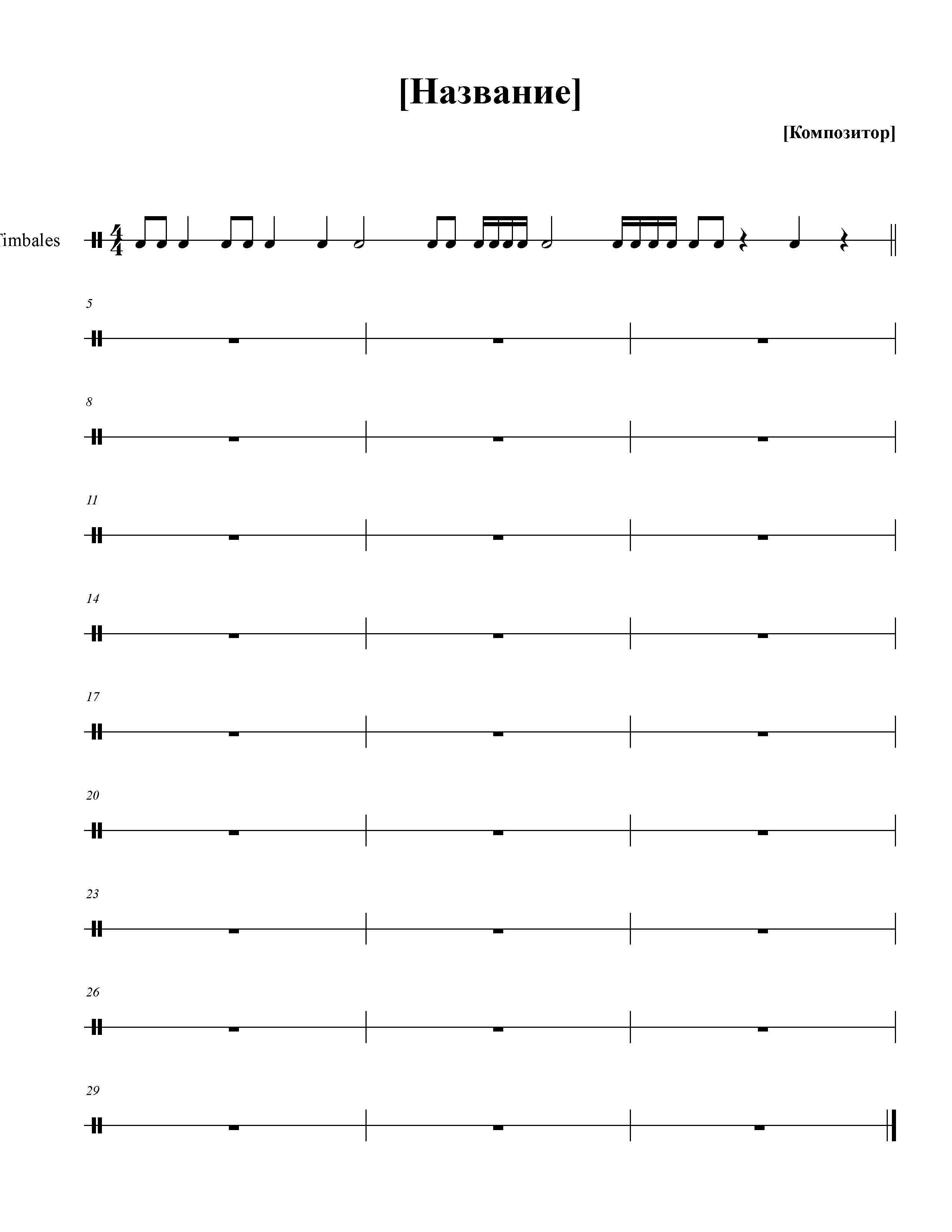